Слова с удвоенной буквой согласного, пришедшие из других языков
А..уратный, ко…мос, а…лодировать, те…фон, хо…ей, а…етит, а…ликация, а…ракцион, га…ерея, на…юрморт.
ПРОВЕРКА
ХОККЕЙ
АККУРАТНЫЙ
АППЕТИТ
АППЛИКАЦИЯ
АТТРАКЦИОН
Ад+куратный 
( от «куро»-заботиться)
Ад+петит 
( от «пето»-хотеть, желать)
Ад+пликация 
( от «плико»-складывать, свертывать)
Ад+тракцион 
( от «трако»-притягивать, привлекать)
АННОТАЦИЯ
ЭТО  КРАТКАЯ   ХАРАКТЕРИСТИКА   СОДЕРЖАНИЯ   КНИГИ.
Ад+нот/о+аци+я=аннотация
(«ното»-помечать, записывать)
АЛЛИТЕРАЦИЯ
ПОВТОРЕНИЕ В СТИХОТВОРНОЙ РЕЧИ ОДИНАКОВЫХ СОГЛАСНЫХ ЗВУКОВ С ЦЕЛЬЮ УСИЛЕНИЯ ВЫРАЗИТЕЛЬНОСТИ ХУДОЖЕСТВЕННОЙ РЕЧИ.
Ад+литер/а+аци+я=аллитерация
(«литера»-буква)
Вечер. Взморье. Вздохи ветра.Величавый  возглас  волн.Близко  буря. В  берег бьетсяЧуждый  чарам  черный  челн.                                          К.Д. Бальмонт
АББРЕВИАТУРА
СЛОВО, ОБРАЗОВАННОЕ ИЗ ПЕРВЫХ БУКВ  ИЛИ НАЧАЛЬНЫХ ЧАСТЕЙ СЛОВОСОЧЕТАНИЯ.
Ад+брев/о+тур+а=аббревиатура
(« бревио»-сокращать)
АББРЕВИАТУРЫ
ЦУМ
УНИВЕРМАГ
ПРОВЕРОЧНАЯ РАБОТАигра «Редактор»
Алитерация поможет вам узнать , о чем  расказываит книга, каторую вы собираетесь читать. Расширяя представления о поэтическом творчестве, мы знакомимся с ретким, но очень ценным приемом-анотацией. Некоторые анотации можно увидить на вывисках магазинов.
ПРОВЕРКА
Аннотация поможет вам узнать , о чем  рассказывает книга, которую вы собираетесь читать. Расширяя представления о поэтическом творчестве, мы знакомимся с редким, но очень ценным приемом-аллитерацией. Некоторые аббревиатуры можно увидеть на вывесках магазинов.
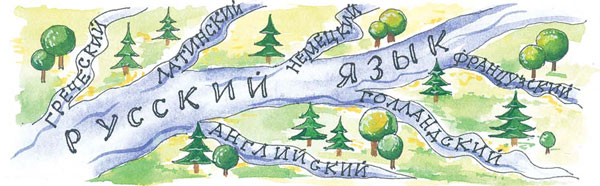